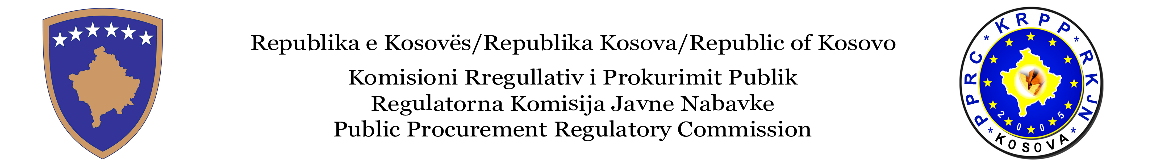 Moduli 
                              
             LIGJI I PROKURIMIT PUBLIK / Nr.04/L-042
                      I PLOTESUAR DHE I NDRYSHUAR  
                         

2022 

    
                    Departamenti për Trajnime / KRPP
OBJEKTIVAT
Qëllimi i këtij trajnimi është që të ju ofrojme mbështetje për  pjesëmarrësit në :


Kontekstin historik të prokurimit publik në Kosovë .
Ligjin e prokurimit publik, përmbajtjen e tij duke përfshirë:

Kornizën institucionale dhe legjislative të prokurimit publik. 
Strukturën e ligjit për prokurim publik.

Një pasqyre të përgjithshme të ndryshimeve  te fundit në Ligjin e  prokurimit publik.
Departamenti per Trajnime /KRPP
2
Historia e sistemit Kombëtar të Prokurimit
Instruksioni administrativ Financiar Nr. 2/1999

Prokurimi publik në Kosovë ka filluar të paraqitet menjëherë pas përfundimit të luftës së vitit 1999. 
Administrata e Kombeve të Bashkuara në Kosovë (UNMIK) përgatiti dhe zyrtarizoj me 15 dhjetor 1999 dokumentin e parë mbi prokurimin publik, i njohur si Instruksioni Administrativ Financiar – IAF Nr. 2/1999 mbi Prokurimin Publik.

Në bazë të IAF Nr. 2/1999 në Kosovë themelohen institucionet e prokurimit si në nivelin qendror ashtu edhe në atë lokal. 
Në nivelin qendror u themeluan:
Organi Rregullativ i Prokurimit Publik dhe Njësia Qendrore e Prokurimit, kurse ne nivelin lokal -  njësitë e prokurimit u themeluan nepër të gjitha komunat e Kosovës, ministritë .
Departamenti per Trajnime /KRPP
3
Historia e sistemit Kombëtar te Prokurimit
Ligji i pare për prokurimin publik në kosovë

Ligjin e parë për prokurim publik në kosovë të aprovuar nga kuvendi i Kosovës është Ligji Nr. 2003/17i cili ka hyrë në fuqi me 9 qershor 2004. 
Ky ligj, në krahasim me IAF Nr. 2/1999, ofronte një kornizë shumë me gjithëpërfshirëse për prokurimin publik . 

Ky ligj në një mas mjaft të madhe mundësoj ngritjen e transparencës gjatë kryerjes së aktiviteteve të prokurimit publik në Kosovë.
Gjithashtu ky ligj përcaktonte dispozitat e përgjithshme ,rregullat per kontratat publike , procedurat e shqyrtimit te prokurimit mjetet juridike , dispozitat ndëshkimore.
Departamenti per Trajnime /KRPP
4
Historia e sistemit Kombëtar të Prokurimit
Ligji i dytë për prokurimin publik në kosovë ishte me nr. 02/ L-99
Arsyeja e nxjerrjes së ketij ligji ishte se ligji i pare  nuk ishte në përputhje me Direktivat e Komisionit Evropian. 
Ky ligj ishte ne fuqi deri ne vitin 2009.

Mirpo në vitin 2009 u paraqite nevoja e domosdoshme e ndryshimit të ligjit për arsye  se ky ligj nuk përmban asnjë dispozitë për kryerjen e prokurimeve nga misionet diplomatike.
Ministria e punëve të jashtme të kosovës është themeluar në vitin 2008.

Me rastin e themelimit të misioneve diplomatike të Republikës se Kosovës jashtë vendit janë paraqitur vështirësi të ndryshme për funksionimin normal të këtyre misioneve.
Kështu që është paraqitur nevoja urgjente për ndryshimin e LPP-së.
Departamenti per Trajnime /KRPP
5
Historia e sistemit Kombëtar te Prokurimit
Ligji i tret për prokurimin publik në kosovë ligji Nr. 03/ L-158 për ministrinë e punëve te jashtme dhe shërbimin diplomatik të republikës së kosovës (2009-2011).

Disa kompetenca për kryerjen e aktiviteteve të prokurimit barten tek misionet diplomatike/konsullore te Republikës se Kosovës neper vende te ndryshme te botes (Neni 122).
Për vlera të vogla dhe minimale te kontratve nënshkrimi është transferuar tek Kryesuesi i misionit diplomatik në shtetin përkatës. 
Marrja me qira dhe blerja e objekteve për misionet diplomatike  jashtë vendit  mund të bëhen përmes procedurave të negociuara pa publikim të kontratës.
Departamenti per Trajnime /KRPP
6
Historia e sistemit Kombëtar te Prokurimit
Kontratat për marrjen më qira të objekteve dhe blerjen e objekteve për misionet diplomatike jashtë vendit mund të kenë kohëzgjatje deri në 5 vite.
Me këtë Ligj mbeten tri institucione qendrore të prokurimit në Kosovë:





Ky ligj nuk ishte në përputhje me kërkesat e KE pasi që konsiderohej si jo në përputhje me Direktivat e Prokurimit të KE.
Prandaj është dashur që shumë shpejt të ndryshohet.
Departamenti per Trajnime /KRPP
7
Historia e sistemit Kombëtar te Prokurimit
Ligji i katër për prokurimin publik në kosovë/ ligji i prokurimit publik Nr . 04/L-042  
Miratuar nga Kuvendi i Republikës së Kosovës dhe i zyrtarizuar me 5 tetor 2011, dhe ka qenë në fuqi deri me vitin 2016.
Konsiderohej se ky ligji  ishte me një transparenc  shum të madhe dhe shumë  i kompletuar në përmbajtje.

Ndersa sot është në fuqi ligji  me Nr. 04/L-042 i ndryshuar dhe i plotësuar me ligjet nr. 04/L-237, Ligjin Nr. 05/L-068 dhe Ligjin Nr. 05/L-092 , dhe është  akti më i lartë ligjor për Prokurim Publik në Kosovë . 
Në pajtim me Direktivat e Komisionit Evropian (Parimet e përgjitshme).
Përbëhet prej njembëdhjetë pjesëve, dhe 135 neneve.
Departamenti per Trajnime /KRPP
8
Legjislacioni nacional (i Kosovës) për Prokurimin Publik
Ashtu sikur edhe në shumicën e shteteve tjera që legjislacionet nacionale për prokurim publik te cilat përbehen prej :
 Ligjit për prokurimin , legjislacionit dytësorë si dhe dokumenteve standarde edhe legjislacioni nacional i Kosovës përbehet prej këtyre tri shtyllave.
Departamenti per Trajnime /KRPP
9
Sistemi i Prokurimit Publik në Kosovë
Përbëhet prej  tri shtyllave Kryesore:
10
Departamenti per Trajnime /KRPP
Akti me i lartë ligjorë për prokurimin publik është Ligji për Prokurim Publik i cili përfshin :
Departamenti per Trajnime /KRPP
11
Legjislacioni sekondare
Rregullat  dhe Udhzuesit Operativ për Prokurim Publik  (legjislacioni sekondare.

Bëjnë: 

  Sqarimin e ligjit (dispozitave të ligjit, neneve të ligjit ).
  Përshkruajnë mënyrën e implementimin të Ligjit.
  Mundësojnë implementimin më praktikë.
  Karakteristik e tyre  është  se nuk ka nevojë për aprovim në
     parlament, por  vetëm nga bordi i KRPP-ja.
  Në krahasim me ligjin janë më fleksibile .
Departamenti per Trajnime /KRPP
12
Dokumentet standarde për ofertim dhe format
Bëjnë: 

Përshkrimin në detale të hapave për procedurat e prokurimit.
Janë specifike për prokurime të ndryshme  (furnizime, shërbime dhe punë).
Nivelet/ limitet e prokurimit dhe llojet e procedurave .
Dokumentet standarte të tenderimit janë të shumta në numer ,  
   janë  të obligueshme për tu aplikuar  nga Autoritet Kontraktuese
   që egzistojn  në Kosovë.
Departamenti per Trajnime /KRPP
13
Dokumentet e legjislacionit dytësor
https://e-prokurimi.rks-gov.net/
LEGJISLACIONI / LEGJISLACIONI SEKONDAR
Njoftohen të gjitha Autoritetet Kontraktuese të Kosovës, se Bordi i KRPP-së në bazë të përgjegjësive  dhe autorizimeve  që i jepë Neni 87.2(4), i  Ligjit Nr. 04/L-042 për Prokurimin Publik i ndryshuar dhe plotësuar me Ligjin Nr. 04/L-237, Ligjin Nr. 05/L-068 dhe Ligjin Nr. 05/L-092, ka zyrtarizuar dhe shpallur aktet dytësore:
14
Departamenti per Trajnime /KRPP
Ligji i Prokurimit publik Nr . 04/L-042  i ndryshuar dhe plotësuar me Lgjin Nr. 04/L-237, Ligjin Nr. 05/L-068 dhe Ligjin Nr. 05/L-092
Eshte në fuqi që nga data 01.03.2016, 
Në pajtim me Direktivat e Komisionit Evropian (Parimet e përgjitshme). 
Përbëhet prej njembëdhjetë pjesëve, dhe 135 neneve.

Pjesa e Parë përbehet prej 5 paragrafeve .

Kreu I -Qëllimi, Fushëveprimi, Përjashtimet , Përkufizimet 
Kreu II- Parimet e Përgjithshme 
    - Ekonomiciteti dhe Efikasiteti 	
    - Barazia në Trajtim /Jo-Diskriminimi
Departamenti per Trajnime /KRPP
15
Pjesa e Parë
Kreu III-Kërkesat e Përgjithshme 
  - Planifikimi, transparenca,  percaktimi nevojave per prokurim, 
  - perdorimin e gjuhve ne dokumente te tenderimit etj . 
Kreu IV-Rregullat për Vlerësimin dhe Klasifikimin e Kontratave Publike dhe Konkurseve të Projektimit 
    - Llogaritja e vleres se parshikuar të kontratave , etj .
Kreu V- Autorizimi për Inicimin e një Aktiviteti të Prokurimit dhe Nënshkrimin e Kontratës Publike. 
 -  Inicimi i aktivitetit të prokurimit
 - Nënshkrimi i kontratave publike
 - Trajnimi i Zyrtareve të Prokurimit
Departamenti per Trajnime /KRPP
16
Pjesa e dytë
Kreu I – Rregullat për Specifikimet Teknike dhe Dosjen e Tenderit 
Dosja e tenderit  		 
Specifikimet teknike 		 
 Nënkontraktimi		 
 Ekzekutimi i Kontratave 	
Kreu II- Llojet dhe zbatueshmëria e Procedurave të Prokurimit
Rregullat e Përgjithshme   		 
Procedurat e hapura 
Procedura e Kufizuara	
Procedurat konkuruese me Negociata
Procedurat e Negociuara pa Publikimin e  Njoftimit të Kontratës 
Procedurat për Kuotimin e Qmimeve			
Procedurat për Kontratat Minimale			
Kontratat Publike Kornizë
Departamenti per Trajnime /KRPP
17
Pjesa e dytë
Kreu III- Rregullat mbi reklamimin dhe Transparencën  	     
Kreu IV-Udhëheqja e procedurave të Prokurimit 		     
Kreu V – Kërkesat e Përshtatshmërisë dhe të Kualifikimit               
Pjesa e trete- Rregullat për konkursin e projektimit		      
Pjesa e katërt – Aktivitetet e Menxhimit të Kontratës		
Pjesa e peste –Aktivitetet e Operatorëve të Shërbimeve Publike       
Pjesa e gjashtë - Komisioni Rregullativ i Prokurimit Publik	    
Pjesa e shtatë - Agjencia Qendrore e Prokurimit		        
Pjesa e tete – Organi Shqyrtues i Prokurimit			       
Pjesa e nëntë- Procedurat e Shqyrtimit të Prokurimit /Ankesat.                  
Pjesa e dhjetë - Procedurat Për Misionet Diplomatike dhe Konsullor.      
Pjesa e Njëmbëdhjetë - Prokurimi Elektronik
Departamenti per Trajnime /KRPP
18
.
CKA  është Prokurimi public   ……..?
Departamenti per Trajnime /KRPP
19
Prokurimi Publik – Përkufizimi
“Prokurimi publik është proces, i cili ka të bëjë me furnizimin me mallra, kryerjen e shërbimeve dhe ekzekutimin e punëve, duke i shfrytëzuar fondet publike, sipas legjislacionit në fuqi mbi prokurimin”.

Prokurimi publik ka të bëjë me mënyrën se si autoritetet publike shpenzojnë paratë publike, kur blejnë  mallra, punë ose shërbime në treg. 

Është me rëndësi që paratë e tatimpaguesve të shpenzohen në mënyrë efektive duke sjellë përfitimet më të mira në vend.
Departamenti per Trajnime /KRPP
20
Qëllimi – neni 1
Qëllimi i ligjit është të siguroj:
 mënyrën më efikase, më transparente dhe më të drejtë të shfrytëzimit të fondeve publike,
të siguroj integritetin dhe përgjegjësinë e zyrtarëve publik, nëpunësve civil dhe personave të tjerë që kryejnë ose janë të përfshirë në një aktivitet të prokurimit  (Neni 1 i LPP). 
të  nxisë  krijimin  e  një  kulture  institucionale  të  profesionalizuar  të pandikuar nga interesat materiale, të paanshme, etike, në mesin e personave zyrtarë që kryejnë ose janë të përfshirë në një aktivitet të prokurimit
Parimet e LPP janë:
Ekonomizimi dhe efikasiteti
Trajtimi i Barabarte/ jo-diskriminimi
Transparenca 
Përgjegjësia 
Profesionalizmi
Departamenti per Trajnime /KRPP
21
Fushëveprimi i Ligjit  -  Neni 2
Ky  ligj  vlen  për  të  gjitha  aktivitetet  e  prokurimit  të  autoriteteve  kontraktuese  .
Ky ligj vlen për të gjithë personat, operatorët ekonomik, dhe ndërmarrjet- instuticionet , që janë të përfshirë, marrin pjesë  , drejtpërdrejtë ose tërthorazi, në aktivitete prokurimi të rregulluara me këtë ligj;
Ky ligj vlen per të gjithë operatorët e shërbimeve publike qe mund të përdorin rregullat specifike procedurale të përcaktuara në këte ligji në bazë të kushteve të përcaktuara në Kreun V.
Misionet diplomatike të Republikës së Kosovës u nënshtrohen rregullave  të posaçme të përcaktuara në dispozitat e posaçme në Pjesën X të këtij ligji.
Departamenti per Trajnime /KRPP
22
Neni 3 - Përjashtimet
KE ka një Direktive te veçante  qe rregullon kontratat e prokurimit publik ne fushën e Mbrojtjes dhe sigurisë, Direktiva nr. 2009/81/EC.
Ne mënyre qe LPP te jete ne përputhje me Direktivën e BE-se, ne LPP janë shtuar disa paragrafe. Me këto ndryshime janë qartësuar rastet kur zbatohet dhe kur nuk zbatohet LPP në fushën e mbrojtjes dhe sigurisë.

Neni 1 përcakton se LPP aplikohet për kontratat e prokurimit publik, të shpërblyera nga autoritetet kontraktuese në fushën e mbrojtjes dhe sigurisë.
Neni 2 përcakton se LPP nuk aplikohet për:
Furnizim me pajisje ushtarake, 
Furnizimin e pajisjeve te ndjeshme , 
Punët, furnizimet dhe shërbimet e ndërlidhura me këto furnizime.
Departamenti per Trajnime /KRPP
23
Neni 3 / Përjashtimet
Neni 3 përcakton se LPP dhe as Rregulloja nuk aplikohen për:

Kontratat që rregullohen me rregullat e veçanta të prokurimit, në përputhje me një marrëveshje ndërkombëtare.
Kontratat që rregullohen me rregulla të veçanta të prokurimit sipas një marrëveshjeje ndërkombëtare lidhur me stacionimin e trupave ushtarake të Republikës së Kosovës.
Kontratat që rregullohen me rregullat e veçanta të prokurimit të një organizate ndërkombëtare që blen për qëllimet e veta.
Kontratat për siguri -  informacion, zbulimi i të cilave është në kundërshtim me interesat thelbësore të sigurisë së vendit.
Kontratat për qëllimet e organeve që kanë të bëjnë me sistemin e inteligjencës.
Kontratat e dhëna në kuadër të programit të bashkëpunimit, bazuar në kërkim dhe zhvillim.
Departamenti per Trajnime /KRPP
24
Neni 3 / Përjashtimet
7.  Kontratat e dhëna në një vend të tretë, përfshirë edhe për qëllime civile, ku forcat janë të vendosur jashtë territorit të Republikës së Kosovës.

8. Kontratat e lidhura nga organet shtetërore ose njësitë e vetëqeverisjes lokale të Republikës së Kosovës me organet shtetërore ose organet e autoriteteve lokale të një shteti  tjetër, dhe në lidhje me furnizimin e pajisjeve ushtarake apo pajisjeve të ndjeshme.

Për zbatimin e paragrafëve 4, 5 dhe 8, vendos Autoriteti Kontraktues dhe për këtë paraprakisht e njofton Kryeministrin e Republikës së Kosovës.
Pra, nuk ka qenë dhe nuk është identiteti i autoritetit kontraktues ai që përcakton nëse prokurimi do të përjashtohet ose jo nga rregullat e prokurimit. 
Përjashtimi nuk jepet sepse është Ministria e Mbrojtjes ajo që po e kryen prokurimin; 
Përjashtimi zbatohet vetëm për subjektin e prokurimit, d.m.th. për produktet me karakter ushtarak.
Departamenti per Trajnime /KRPP
25
Neni 4/ Përkufizimet
Ne mënyre qe LPP te jete ne përputhje me Direktivën e RE te BE-se, 2014/24/EU,  me LPP e ri është zëvendësuar procedura e negociuar pas publikimit me procedure konkurruese me negociata. Si rrjedhoje e këtij ndryshimi është amedamentuar përkufizimi 1.4 “Kandidat” dhe 1.35 “Procedura e negociuar”. 
Kandidat - një operator ekonomik që ka kërkuar të ftohet ose është ftuar të marrë pjesë në një aktivitet të prokurimit që është duke u ushtruar me procedurë të kufizuar ose të negociuar pa publikim ose procedurë konkuruese me negociata.
Operator ekonomik   - term i përgjithshëm që përfshinë furnizuesin, ofruesin e shërbimeve dhe/ose kontraktuesin e punëve. Për qëllim të këtij ligji, edhe organizatat e shoqërisë civile konsiderohen operator ekonomik.
Departamenti per Trajnime /KRPP
26
Neni 4/ Përkufizimet
Palë e interesuar - personi që mund të dëshmojë interes material nga rezultati i aktivitetit të prokurimit të zbatuar nga autoriteti kontraktues në raport me një kontratë të veçantë publike ose konkurs projektimi duke përfshire cilindo person i cili ka qenë ose mund të jetë në rrezik të dëmtimit nga një shkelje e pretenduar.
Aktivitet i prokurimit - çdo aktivitet që ndërlidhet me fillimin ose ekzekutimin e një procedure ose një aktiviteti tjetër që shpie ose që ka për qëllim të shpie drejt dhënies së një kontrate publike.
Zyrtari i Prokurimit - personi i caktuar autoritetit kontraktues sipas paragrafit 1 të nenit 23.
Kontratë publike - term i përgjithshëm që përfshin ndonjërën dhe të gjitha llojet e veçanta të kontratave vijuese të lidhura nga një autoritet kontraktues: (i) një kontratë shërbimi, (ii) një kontratë e furnizimi, (iii) një kontratë pune duke përfshire kontratën koncesionere te punës dhe/ose (iv) kontratën publike kornizë.
 Furnizues - çdo person, ndërmarrje ose organ publik, ose grup i personave të tillë, ndërmarrjeve, dhe/ose organeve që furnizojnë ose ofrojnë të furnizojnë produkte.
Departamenti per Trajnime /KRPP
27
Neni 4/ Përkufizimet
Tender - një dokument që i dorëzohet autoritetit kontraktues nga një operator ekonomik, duke parashtruar kushtet e ofertës së operatorit ekonomik si përgjigje ndaj një njoftimi specifik të kontratës.
Tenderues - operatori ekonomik që ka dorëzuar tenderin.
Konfliktet e interesit - çdo situatë ku anëtarët e personelit të autoritetit kontraktues ose të një ofruesi të shërbimeve të prokurimit që vepron në emër të autoritetit kontraktues që janë të përfshirë në kryerjen e procedurës së prokurimit ose të cilët mund të ndikojnë në rezultatin e asaj procedure kanë, drejtpërdrejt ose tërthorazi, një interes personal financiar, ekonomik apo ndonjë interes tjetër që mund të perceptohet për kompromis të paanshmërisë dhe pavarësisë së tyre në kontekstin e procedurës së prokurimit.
Departamenti per Trajnime /KRPP
28
Parimet e LPP
Departamenti per Trajnime /KRPP
29
Ekonomizimi dhe efikasiteti (neni 6)
Ligji parasheh dhe kërkon nga te gjithë zyrtaret e përfshirë në aktivitet e prokurimit, që të sigurojnë që fondet publike dhe burimet publike të përdoren në  mënyrën më ekonomike, njëkohësisht duke marrë në konsideratë qëllimin dhe lëndën e prokurimit. (neni 6).

                                          Efikasiteti 
Ky është një parim që shpesh përdoret për të përshkruar efikasitetin teknik të vetë procedures.
Nëse planifikimi ka qenë i saktë dhe është realizuar në kohë procedura e prokurimit ;
Nëse u është dhënë kohë e mjaftueshme operatorëve ekonomikë për të përgatitur ofertat e duhura;
Nëse prokurimi është bërë në kohën e duhur.
Departamenti per Trajnime /KRPP
30
Barazia në trajtim/ jo-diskriminimi ( neni 7 )
Krijimi i një tregu të përbashkët të prokurimit nënkupton largimin e çdo  pengese  në treg të cilat ngritën nga konteksti i prokurimit. 
 Kërkesa diskriminuese mund të ngritën përmes
Legjislacionit; apo  nga autoritetet kontraktuese.  
Legjislacioni mund te krijoj barriera duke imponuar kërkesa psh me i favorizim  OE vendor .
Autoritetet Kontraktuese mund të imponojnë kufizime duke bërë kritere përzgjedhëse diskriminuese apo vendime diskriminuese të dhënies së kontratës.
Barazia e trajtimit - kërkon që situatat identike të trajtohen në të njëjtën mënyrë ose që situatat e ndryshme të mos trajtohen në të njëjtën mënyrë.
Departamenti per Trajnime /KRPP
31
Transparenca (neni 10)
Publikimi i prokurimeve publike  është shumë me rëndësi sepse krijon mundësi  për konkurrencë të lartë.
Mbajtja e konkurrencës së drejtë është çështja kryesore për të arritur rezultate efikase dhe ekonomike të prokurimit.
Transparenca duhet të sigurojë që procedurat të jenë të hapura dhe publike ,politikat të jenë të njohura dhe të kuptuara nga të gjitha palët e interesuara.  
Me kërkesën me shkrim nga cilado palë e interesit, autoriteti kontraktues i siguron qasje të arsyeshme palës që kërkon të ketë qasje në të dhënat që kanë të bëjnë me çfarëdo aktiviteti të prokurimit që është mbyllur , përveç informatave sekrete afariste.
KRPP do të publikojë në mënyrë elektronike, këtë ligj dhe rregullat e prokurimit publik në webfaqen e saj zyrtare në internet.
Në çdo rast kur KRPP, OSHP, AQP planifikon të nxjerrë një akt nënligjor për zbatimin e këtij ligji, janë të obliguara qe draftin e aktit nënligjor t’a vënë në disponim për publikun dhe palët e interesuara, jo më pak se pesëmbëdhjetë (15) ditë për të komentuar draftin.
Departamenti per Trajnime /KRPP
32
Përgjegjshmëria ( neni 24)
Autoriteti kontraktues duhet të sigurojë që të gjitha aktivitetet e prokurimit të autoritetit të tillë kontraktues të ekzekutohen nga zyra e prokurimit dhe në përputhshmëri të plotë me këtë ligj.  (neni 24 paragrafi 2).
Zyrtari i Prokurimit i një autoriteti kontraktues është përgjegjës që menjëherë t’i raportojë KRPP-së mbi aktivitetet e prokurimit të autoritetit përkatës kontraktues që ekzekutohen në një mënyrë që nuk është në pajtim me këtë ligj (neni 24 paragrafi 3).
ZKA i autoritetit kontraktues përcakton një person të shërbej si Zyrtar Përgjegjës i Prokurimit për autoritetin kontraktues. Nëse punëtorët tjerë të autoritetit kontraktues janë nëpunës civil, Zyrtari i Prokurimit gjithashtu është nëpunës civil.
Departamenti per Trajnime /KRPP
33
Profesionalizmi (neni 24,25)
Sipas LPP-së të gjithë zyrtaret e prokurimit të cilët janë caktuar në një AK duhet të plotësojnë një nivel të caktuar profesionalizmi;
 të kenë  një diplome universitare, 
të jenë të pajisur me një “Certifikatë profesionalizmi” bazike apo të avancuar  (neni  23 paragrafi 2 ), të lëshuar nga KRPP-IKAP neni 25 paragrafi 4 , pasi te kenë ndjekur se paku 15 dite trajnimi sipas nenit 25 të LPP-së . 
Zyrtari/et e prokurimit në Autoritet kontraktuese duhet të jenë të përshtatshëm ligjërisht  (  neni 65 i këtij ligji ) dhe të nënshkruaj një deklaratë “Nen Betim”  ( neni 23 paragrafi 3). 
Deklarata nën betim dorëzohet në KRPP, e cila menjëherë e regjistron deklaratën dhe i siguron personit në fjalë një vërtetim për regjistrimin e deklaratës. KRPP do të mbajë të gjithë deklaratat e dorëzuara në dokumentacionin publik të KRPP.
Departamenti per Trajnime /KRPP
34
Profesionalizmi (neni 24,25)
Dy apo më shumë autoritete kontraktuese të cilat kanë prokurime të pakta mund të arrijnë marrëveshje që të përcaktojnë personin e njëjtë si Zyrtar të Prokurimit.
Nëse një Zyrtar i Prokurimit humb të drejtën për të mbajtur këtë pozitë, ZKA menjëherë do ta largojë personin në fjalë nga kjo pozitë.
 Nëse Zyrtari i Prokurimit është nëpunës civil, ZKA do të sigurojë që largimi i tij të bëhet në pajtim me Ligjin për Shërbimin Civil.
Departamenti per Trajnime /KRPP
35
Korniza Institucionale (KRPP,AQP,OSHP)
Komisioni Rregullativ i Prokurimit Publik (KRPP) 
KRPP është organ i pavarur legjislativ i formuar   me qellim të zhvillimit, mbikëqyrjes dhe funksionalizimit të sistemit të prokurimit publik në Kosovë. 
Në përgjithësi funksionet e KRPP-së janë të ndara në këto funksione:

Aspekti legjislativ; Nxjerrja e legjislacionit sekondare, Rregulloret, dokumentet dhe format tjera standarde (neni 87)
Aspekti monitorues; Monitorimi, mbledhja e te dhënave dhe raportimi, identifikimi i fushave për përmirësime. ( neni 88)
Departamenti per Trajnime /KRPP
36
Komisioni Rregullativ i Prokurimit Publik (KRPP)
Aspekti i E prokurimit  - Mirëmbanë platëformen elektronike në internet ( e Prokurimin ) që i ofron publikut qasje të pakufizuar në të dhënat mbi prokurimin publik në Kosovë. 

Aspekti i Trajnimit – Pregaditet programet për trajnim në prokurim publik.(neni 25).
Mbështet IKAP-in dhe autoritetet tjera publike  të trajnimit dhe arsimimit për të siguruar trajnimin dhe afësimin e zyrtrëve të prokurimit publik në tërë Kosovën;

Aspekti Raportues : Raportimi i KRPP-se ne parlament dhe rekomandimi për ndryshime.
Departamenti per Trajnime /KRPP
37
Neni 89  -    Emërimi i Anëtarëve
KRPP - udhëheqet nga Bordi prej 3 anëtarëve që propozohen nga Qeveria, kurse emërohen nga Kuvendi, me mandat 5 vjeçarë.

Anëtaret e bordit te KRPP-se nuk mund te riemërohen si dhe ne mënyre qe te mos ndërpritet funksionimi i KRPP-se anëtaret e bordit, pas skadimit te emërimit prej 5 vitesh, vazhdojnë mandatin deri sa te zgjedhën anëtaret e rije.

Anëtaret e bordit te KRPP-se duhet te të përmbushin kushtet si në vijim:

 të ketë diplomë universitare.
 së paku pesë (5)vjet përvojë në fushën e financave publike dhe në fushën e prokurimit.
Departamenti per Trajnime /KRPP
38
Neni 93 - Pezullimi dhe suspendimi i anëtarëve të KRPP-së
Me LPP bazik nëse Qeveria apo Kuvendi, kane konsideruar  se ka arsye për largimin e një anëtari të KRPP, ata kanë mundur të paraqesin çështjen për vendim në gjykatën kompetente.
 
Tani sipas LPP- nenit 93 një anëtar i bordit te KRPP-se suspendohet apo largohet  nëse i nënshtrohen një procedure gjyqësore në të cilën akuzohen për vepër penale apo nëse ka kryer ndonjë vepër që bie ndesh me etikën profesionale dhe profesionalizimin.

Mënyra e largimit apo suspendimit është e njëjte me atë te emërimit d.m.th Qeveria i propozon për largim ndërsa Parlamenti  aprovon kërkesën e Qeverise.
Departamenti per Trajnime /KRPP
39
Neni 87 - Kompetencat e KRPP-se:
Të kryej monitorimet e aktiviteteve te prokurimit permes platformes Elektronike :  

Autoritetet kontraktuese qe  shpërblejnë kontrata ne mbeshtetje te nenit 35.1, dhe kurdo qe refuzojnë një oferte me çmime jonormalisht te ulte, AK do t'i komunikojnë vendimet e tilla tek KRPP-ja . 
KRPP-ja mund të vendos qe te kryej kontrolle te këtyre  vendimeve, duke i ftuar, kur është e nevojshme, autoritetet kontraktues për të RI-shqyrtuar vendimin e tyre. 
Opinioni i lëshuar nga KRPP-ja nuk ka një karakter të detyrueshëm për autoritetet kontraktuese.
Opinionet e lartpërmendura ne çdo rast  mund të merren në konsideratë nga OSHP-ja gjate trajtimit te një ankesë lidhur me vendimin në fjalë.
Departamenti per Trajnime /KRPP
40
Neni 25  - Trajnimi i Zyrtarëve të Prokurimit
Përgjegjësitë për trajnime  barten nga IKAP tek KRPP

Zhvillon modulet e trajnimit dhe kurrikulen e trajnimit.
Identifikon (përzgjedh) trajnerët .
Siguron qe trajnimet te mbahen nga trajnerë apo Institucion i trajnimeve që ka ekspertizë substanciale  ne  prokurim; 
Ne bashkëpunim me IKAP-in aranzhon zhvillimin dhe mbajtjen e trajnimeve
15 dite trajnime bazike
10 dite trajnime te avancuara
Ne bashkëpunim me IKAP-in është përgjegjës për organizimin e provimeve.
Në bashkëpunim me IKAP-in lëshon “certifikatën themelore profesionale të prokurimit” dhe “certifikatën e avancuar profesionale të prokurimit .
Departamenti per Trajnime /KRPP
41
Neni 25 Trajnimi i Zyrtarëve të Prokurimit (2)
Certifikatat: 
Certifikatat themelore profesionale të prokurimit janë të vlefshme për tri (3) vite.
Personi i cili mban një certifikatë themelore të prokurimit dhe i cili nuk arrin të marrë certifikatën e avancuar brenda kësaj periudhe tri (3) vjeçare e humb të drejtën për të shërbyer si Zyrtar përgjegjës i Prokurimit përderisa ai/ajo të marrë certifikatën e avancuar.
Certifikatat e avancuara kanë validitet të përhershëm dhe në rast se KRPP-ja organizon trajnime bartësit e tyre janë të obliguar që të ndjekin trajnimet.
Personat të cilët posedojnë një certifikatë ose diplomë të avancuar të nivelit bachelor ose master të prokurimit të njohur ndërkombëtarësh janë të përjashtuar nga obligimi për certifikim.
Departamenti per Trajnime /KRPP
42
Neni 25  Trajnimi i Zyrtarëve të Prokurimit (3)
Megjithatë, këta persona janë të obliguar që të marrin pjesë në trajnimin e vazhdueshëm.
Certifikatë ose diplomë e avancuar konsiderohen, një certifikatë ose diplomë e avancuar, të cilën e disponon një kandidat, dhe e cila është fituar në një institucion të licencuar arsimor, brenda apo jashtë Kosovës, nëse programi arsimor është i bazuar në Direktivat e Prokurimit të KE, si dhe në praktikat më të mira ndërkombëtare.
Të ketë zgjatur minimum pesëmbëdhjetë (15) ditë, si dhe në fund kandidati ti jetë nënshtruar provimit dhe me sukses ta ketë përfunduar atë.
Pjesëmarrja:

Çdo person mund të marrë pjesë në kurset profesionale të trajnimit në prokurim të organizuara nga KRPP-ja dhe IKAP- nëse ka hapësirë të mjaftueshme pas akomodimit të Zyrtarëve të Prokurimit.
KRPP-ja mund të vendosë një tarifë të arsyeshme për pjesëmarrje për personat që marrin pjesë në këto kurse. (nuk vlen për Zyrtarët përgjegjës të Prokurimit, punonjësit e njësive të Prokurimit ose nëpunësit civil).
Departamenti per Trajnime /KRPP
43
Neni 25 - Trajnimi i Zyrtarëve të Prokurimit (4)
Anulimi i certifikatës
Çdo certifikatë e prokurimit e lëshuar nga KRPP-ja - IKAP mund të anulohet nga KRPP-ja.
Nëse poseduesi i certifikatës është nëpunës civil, procesi i anulimit duhet të bëhet në përputhje të plotë me kërkesat e Ligjit për Shërbimin Civil
Nëse poseduesi i certifikatës nuk është nëpunës civil, KRPP-ja duhet ti dërgojë këtij personi një njoftim paraprak me shkrim prej 90 ditëve për qëllimin e anulimit të certifikatës së tij/saj;
Ky njoftim i jep personit në fjalë të drejtën e ankesës sipas Ligjit për Procedurën Administrative. 
Nëse edhe me tej personi në fjalë është i pakënaqur me rezultatin, atëherë ai mund të ankohet për anulimin e certifikatës në Gjykatën Themelore – Departamenti për çështje administrative.

Pas periudhës një vjeçare zyrtari në fjalë mund të filloj trajnimin bazik
Departamenti per Trajnime /KRPP
44
ORGANI  SHQYRTUES  I  PROKURIMIT ( OSHP )
Udhëheqet nga Bordi prej 5 anëtarëve që propozohen nga Qeveria, kurse emërohen nga Kuvendi me mandat 5 vjeçarë
Anëtarët e OSHP-së duhet te kenë kualifikim për gjykatësi- Avokaturen , ti plotesojne kerkesat e nenit 65.3 .
Kryetari përcakton panelin (et) rishqyrtuese  të përbëra nga një ose tre anëtar të bordit të OSHP-se.
Panele rishqyrtuese për çdo rastë.
                      OSHP-ja  ka  keto kompetenca :
Është organ i pavarur për shqyrtim administrativ.
OSHP funksionon ne baze te paneleve shqyrtuese të krijuara nga ajo dhe është përgjegjëse për zbatimin e procedurave për shqyrtimin e prokurimit.
45
Departamenti per Trajnime /KRPP
Organi Shqyrtues i Prokurimeve (OSHP)
Pra ka kompetenca, autoritet, pushtet dhe përgjegjësi: 

Zbaton  hetime me vetiniciativë ose me kërkesën e ndonjë pale të involvuar në procesin e prokurimit  lidhur me ndonjë parregullsi gjate kryerjes se aktiviteteve të prokurimit.

Pregaditë  dhe dorzon ne kuvend , Raportin vjetor mbi ecurite e ankesave të prokurimit .

Vendimet e OSHP-se janë te atakuara nga Gjykata .
Departamenti per Trajnime /KRPP
46
AGJENCIONI QENDROR I PROKURIMIT (AQP)
Sipas nenit 94 të LPP në kuadër të Ministrisë së Financave është themeluar Agjencia Qendrore e Prokurimit e cila është përgjegjëse për zhvillimin e prokurimeve të përbashkëta për Autoritete Kontraktuese, nëse autorizohet nga Ministri i Financave; 
Të gjitha kontratat e nënshkruara  nga AQP përmes procedurave të centralizuara të prokurimit janë të obligueshme për të gjitha AK-të,pjesë te UA miratuar nga Qeveria.
Çdo kontratë e lidhur në shkelje të këtij paragrafi do të deklarohet si e pavlefshme.
Grumbullon planifikimet finale të prokurimit nga të gjitha Autoritetet kontraktuese (AK), në Kosovë; 
Me kërkesën e Autoriteteve Kontraktuese kryen aktivitetet e prokurimit në emër të tyre.
Me kërkesën e Autoriteteve Kontraktuese ndihmon në kryerjen e aktiviteteve të prokurimit.
Departamenti per Trajnime /KRPP
47
Agjencia Qendrore e Prokurimit (AQP)
AQP do të shqyrtoj dhe identifikoj artikujt e përdorimit të zakonshëm për prokurim përmes procedurës së centralizuar të prokurimit në emër të AK-ve dhe do të dorëzoj listën te Ministri i Ministrisë së Financave.
Ministri i MeF do të dorëzoj listën në Qeveri për aprovim.
Qeveria sipas propozimit nga MeF do të themeloj brenda datës 31 janar të çdo viti një listë të mallrave ose të artikujve, punëve ose shërbimeve te përdorimit te përbashkët  që do të shpërblehen nga AQP-ja.
Për këta artikuj, pune apo shërbime autoriteti kontraktues nuk do të udhëheq ndonjë aktivitet të pavarur të prokurimit.
Të gjitha kontratat e nënshkruara  nga AQP përmes procedurave të centralizuara të prokurimit janë të obligueshme për të gjitha AK-të, pjesë te UA miratuar nga Qeveria .
Departamenti per Trajnime /KRPP
48
Agjencia Qendrore e Prokurimit (AQP)                       ( nenet 95 – 96)
Pra ka përgjegjësinë dhe autorizimin që : 

Për qëllime të ekonomizimit të aktiviteteve të prokurimit, Qeveria e Republikës së Kosovës dhe Ministritë përkatëse kryejnë procedurat e prokurimit të Agjencive që i përgjigjen atyre, të cilat kanë më pak se 50 (pesëdhjetë) punonjës.
Për Agjencitë e Pavarura të cilat i përgjigjen Kuvendit të republikës së Kosovës, që kanë më pak se 50 (pesëdhjetë) punonjës, procedurat e prokurimit I kryen Agjencia Qendrore e Prokurimit.
Departamenti per Trajnime /KRPP
49
Neni 26 - Nënshkrimi i kontratave publike
Kontratat me vlera minimale (1000)që zhvillohen në Institucionet arsimore, në pajtim me nenin 19 paragrafi 4 të këtij ligji, person i autorizuar të nënshkruaj një kontratë është Drejtori i Institucionit Arsimor.
Përjashtohet Presidenti, Kryetari i Kuvendit dhe Kryeministri nga obligimi i nënshkrimit te kontratës. 
Përjashtohet Ministri i Financave nga obligimi i nënshkrimit te kontratave te konkluduara nga AQP.
Me LPP bazik vlera e parashikuar e kontratës është konsideruar konfidencial. 
Me amendamentim vlera e parashikuar e kontratave nuk është konfidencial dhe mund te publikohet ne Njoftimin për kontrate.
Departamenti per Trajnime /KRPP
50
Neni 28 - Specifikimet teknike
Specifikimet teknike do të përshkruajnë dhe përkufizojnë, në mënyrë jo-diskriminuese, karakteristikat e obligueshme të objektit të kontratës, siç janë cilësia, performanca, kërkesat e dizajnit, dimensionet, siguria, sigurimi i cilësisë, terminologjia, simbolet, testimi dhe metodat e testimit, paketimi, shënimi dhe etiketimit.

Autoriteti Kontraktues është përgjegjës për hartimin e Projektit Ekzekutiv dhe i cili në mënyrë mandatore duhet ti bashkëngjitet Specifikave Teknike, te cilat janë pjese te dosjes se tenderit.

Asnjë Autoriteti Kontraktues nuk i lejohet qe të lëshojë dokumentacionin e tenderit pa bashkëngjitur përshkrimin e hollësishëm të projektit.
Departamenti per Trajnime /KRPP
51
Neni 30 - Nën-kontraktimi
AK do të deklaron gjithashtu në DT, çdo pjesë të kontratës që OE ka për qëllim të nënkontraktoj dhe secilin nënkontraktues të propozuar.
Secili nen-kontraktor i propozuar duhet te përmbush kërkesat e përshtatshmërise dhe duhet te dorëzoj deshmite mbi përmbushjen e kërkesave te përshtatshmërise .
Mundësia për pagese te drejtpërdrejtë të nenkontaktorit  nga autoritetit kontraktues për kryerjen e punëve duhet të përcaktohet në kontratën kryesore. 
Kjo do ti ofroje nënkontraktoreve (normalisht NVM-të) një mbrojtje efektive kundër rrezikut të mos-pagesën ose pagesa te vonuara.
Nenkontraktimi nuk bene te tejkaloje 40% te vlerës totale te kontratës, ndërsa  i njëjti  nen-kontraktore mund te propozohet nga me shume se një OE.
Departamenti per Trajnime /KRPP
52
Neni 31 - Ekzekutimi i kontratave
Autoriteti kontraktues mund të vendosë, ndër të tjera te kushtet specifike në kontratë të cilat lejojnë që objektivat sociale të merren parasysh, si në vijim:
Detyrim për të rekrutuar persona të papunë, dhe në veçanti persona të cilët nuk janë në punë për një periudhë të gjatë;
Detyrim për të rekrutuar persona të hendikepuar dhe me aftësi të kufizuar;
Për të themeluar programe trajnimi për të papunët apo për të rinjtë gjatë zbatimit të kontratës;
Detyrim për të zbatuar, gjatë ekzekutimit të kontratës, masat që janë projektuar për të nxitur barazinë gjinore apo diversitetit mbi baza të tjera; apo
Detyrim për të qenë në përputhje me substancën e dispozitave të konventave themelore të ILO-së gjatë ekzekutimit të kontratës ne përputhje me Ligjin.
Departamenti per Trajnime /KRPP
53
Kontratat Publike Kornizë  - Neni 38
Në rast se kontrata publike kornizë lidhet për më pak se tridhjetë e gjashtë (36) muaj, ajo nuk mund të zgjatet mbi afatin e përcaktuar, pa zhvilluar procedurat e reja të prokurimit. 

Sasia e parashikuar e specifikuar në dokumentet e tenderit është vetëm sasi indikative (lejohet plus/minus tridhjetë përqind (30%) devijim)
Mospërputhja e lejuar plus/minus tridhjetë përqind (30%)  vlen edhe Lote dhe për pozicion/artikull, dhe ne rast te arritjes se pragut te lejuar AK nuk mund te beje porosi tjera për atë Lot apo pozicion/artikull. 

Për këtë dispozite ne program është parapara Moduli i veçantë
Departamenti per Trajnime /KRPP
54
Neni 27/A - Ndarja e kontratave në Lote
AK mund te ndaj aktivitetin e prokurimit në Lote homogjene apo heterogjene.
Kurdo qe AK ndan aktivitetin ne Lote, AK duhet te përcaktoj, nëse OE mund te dorëzojnë tender për:

Vetëm një (1) Lot; apo
Për një numër te caktuar te Loteve; 

Kurdo që AK përzgjedh opsionin (a), AK shpërblen OE për të gjitha Lotet ku është renditur i pari.
Kurdo qe AK përzgjedh opsionin (b), AK  duhet te përcaktoj ne DT numrin maksimal te Loteve qe do te shpërblehet tek një OE.

AK duhet te përcaktoj kriteret objektive dhe jo-diskriminuese për shpërblim te Loteve.
Departamenti per Trajnime /KRPP
55
Neni 52 -Njoftimi i kritereve për dhënien e kontratës
Në rast se AK do te percaktoj si kriter - tenderi ekonomikisht më i favorshëm është e detyrueshme qe të konvertohet çdo element i kritereve të dhënies në pike dhe me pas të peshohet në bazë të formulës.
AK do të specifikojnë sasitë gjatë përgatitjes së DT.
Në rast të aplikimit të kontratës kornizë, ku sasitë mund të mos jenë parashikuar në mënyrë precize një parashikimi i përafërt i sasive duhet të përfshihet, ose nje sasi indicative .
Kurdo qe AK nuk dine sasitë indikative, kontratat me çmime për njësi, 

Në rast të kriterit tenderi me çmimin më të ulët nuk lejohet konvertimi i çmimeve në pike dhe te peshohen piket.
Departamenti per Trajnime /KRPP
56
Dosja e Tenderit (6) Neni 52- Njoftimi i kritereve për dhënien e kontratës
AK duhet te përcaktoj peshët ne baze të rëndësisë se secilës “kategori të shërbimeve" ose secilit "artikull" ose “grup te artikujve” në mënyrë që AK të përcaktoj se cila është oferta me çmim më të ulët ne baze te poentimit, si p.sh. mirëmbajtje te veturave , mirëmbajtje te gjeneratorëve etj.
Çmimet e deklaruara në tender janë çmime fikse 
Çmimet nuk mund të ndryshohen gjatë kohëzgjatjes së kontratës; 

Autoriteti kontraktues në rast të dyshimit të cilitdo informacioni të dorëzuar nga operatori ekonomik, do të kryejë një kontroll efektiv të informatave dhe dokumentacionit të tenderit.
Departamenti per Trajnime /KRPP
57
Ekzaminimi, Vlerësimi dhe Krahasimi i Tenderëve                                        Gabimet  Aritmetikore
AK do të përmirësojë gabimet plotësisht aritmetike në tender nëse gabimet e tilla zbulohen gjatë ekzaminimit të tenderëve sidoqoftë ky përmirësim nuk mund të jetë më shumë se dy përqind (2%) i vlerës totale të ofertës.
Ne rast se shuma e korrigjuar është me pak se  - 2%, AK do te përmirësoj gabimet e tilla dhe do te informoj me shkrim OE. Ne rast se OE ne fjale nuk pranon përmirësimin e gabimit, oferta ne fjale do te refuzohet. 
AK gjithashtu duhet ti dërgojë të gjithë tenderuesve përkatës (OE te cilët kane dorëzuar tender) një njoftim me shkrim mbi ndryshimet e tilla.
Ne rast se shuma e korrigjuar është me shume se +/ 2%, AK do te eliminoj OE dhe do te informoj me shkrim OE.
Departamenti per Trajnime /KRPP
58
Neni 65 - Pranueshmëria e Kandidatëve ose Tenderuesve
Rastet kur OE nuk mund te marr pjes  ne temderim :
 OE nuk ka të drejtë që të marrë pjesë në një aktivitet të prokurimit ose të marrë pjesë në ekzekutimin e ndonjë kontrate publike, nëse operatori i tillë ekonomik, ndonjë punonjës, drejtues, menaxher ose drejtor i saj:
ka qenë pjesëmarrës në përgatitjen e njoftimit të kontratës ose dosjes së tenderit .
ka pranuar ndihmë për përgatitjen e tenderit ose kërkesës për pjesëmarrje nga një person ose ndërmarrje që ka marrë pjesë në përgatitjen e njoftimit të kontratës ose dosjes së tenderit.
duke qenë në cilindo rast në një konflikt interesi, siç përcaktohet në nenin 1.75.
Eshtë deklaruar i papërshtatshëm, kur autoriteti kontraktues zbulon se kjo është një shkelje e rëndë profesionale  e konstatuar nga një gjykatë kompetente.
Departamenti per Trajnime /KRPP
59
Procedurat e Prokurimit sipas LPP-së janë :
Procedura e Hapur
Procedura e Kufizuar
Procedura konkurruese me negociata 
Procedura e Negocim pa publikim të Njoftimit të Kontratës
Procedura  për kuotimin e çmimeve
Procedura e Blerjeve me Vlerë minimale
Procedura e Konkursit të Projektimit
Departamenti per Trajnime /KRPP
60
Bazuar në vlerën e parashikuar të kontratës, kontratat klasifikohen në katër lloje të ndryshme të kontratave:
Departamenti per Trajnime /KRPP
61
Parashikimi i vlerës dhe klasifikimi i kontratës
Departamenti per Trajnime /KRPP
62
PROCEDURA E HAPUR, Procedura e kufizuar
Procedurë e hapur - procedurat e prokurimit që i lejojnë çdo operatori të interesuar ekonomik të paraqet tender.
Në të gjitha legjislacionet konsiderohet si procedura ose metode  me  e preferuar  që përdoret më së shumti.
Transparence  Maksimale, Trajtimi i barabartë, Konkurrenca e lartë, Jo- diskrimini,Jo – favorizimi.
 
Procedura e kufizuar  
Procedurat e prokurimit në të cilat secili operator ekonomik mund të marrë pjesë dhe ku vetëm ata operatorë ekonomik të ftuar- kualifikuar  nga autoriteti kontraktues mund të dorëzojnë një tender .
Departamenti per Trajnime /KRPP
63
Neni 34  -   PROCEDURA KONKURUESE ME NEGOCIATA
Përdorimi i kësaj procedure rekomandohet në situata kur:
procedurat e hapura ose të kufizuara nuk mund të shpin në rezultate të kënaqshme të prokurimit:
si në rastin e blerjeve komplekse të tilla si paisje te avancuara , shërbime intelektuale ( disa shërbime të konsulencës, shërbimet arkitektonike ose shërbimet inxhinierike).
punët e ndërtesave jo standarde ose që përfshijnë dizajn apo zgjidhje të reja. 
  
 PROCEDURA E NEGOCUAR PA PUBLIKIM   - Mund të përdoret në pajtim me nenin  35 .     
Të njoftojë KRPP-në brenda dy ditëve nga vendimi për përdorimin e procedurës , AK të ofrojë arsye të hollësishme të fakteve të konsideruara dhe justifikimin e përdorimit të procedurës.
KUOTIMI I ÇMIMEVE
Mund të përdoret për :
Shërbimet ose furnizimet që janë dispozicion
Nuk nevojitet prodhim special  për to 
Ka treg të mjaftueshëm   
Përfshin kontratat me vlerë të vogël dhe minimale , dmth deri në vlerë prej 10.000euro . 

KONKURSET  E PROJRKTIMIT
“Konkursi i projektimit është një procedurë prokurimi që ka për qëllim t’i mundësoj autoritetit kontraktues të fitoj një plan ose një projekt të zgjedhur nga një juri, pasi që është  vënë në konkurrim  me ose pa shpërblim.  
Përdoret veçanërisht  në  sferat  e planifikimit hapësinor, planifikimit urbanistik, arkitekturës, ingjinieringut, përpunimit të të dhënave, dhe projektet e veprave të artit”.
Departamenti per Trajnime /KRPP
65
Neni 132 - Prokurimet e Mbyllura në Kundërshtim me këtë Ligj
Kontratat e nënshkruar mund te shpallen jo-efektive vetëm sipas nenit 132 : 
	1. është dhënë pa publikimin e mëhershëm të njoftimit kur ishte kërkuar nga ky ligj; 
	2. ishte përfunduar gjatë periudhës së pritjes sipas neni 26 të këtij ligji apo gjatë periudhës së vënies së ndonjë mase të përkohshme të urdhëruar nga OSHP ose një gjykatë që ndalon përmbylljen e kontratës;

Neni 129 - Prokurimi Elektronik
Me LPP  KRPP -ja është e obliguar për të nxjerrë rregulla në lidhje me përdorimin e metodave të prokurimit elektronik nga autoritetet kontraktuese.
Departamenti per Trajnime /KRPP
66
Faleminderit
Departamenti per Trajnime /KRPP
67